Annual performance plans - how to go about developing your SDBIP
Application of Knowledge is POWER
Disclaimer: the views are personal and are based on my experience working in municipal finance space
Application of Knowledge is POWER
2
THE LOGIC MODEL APPROACH
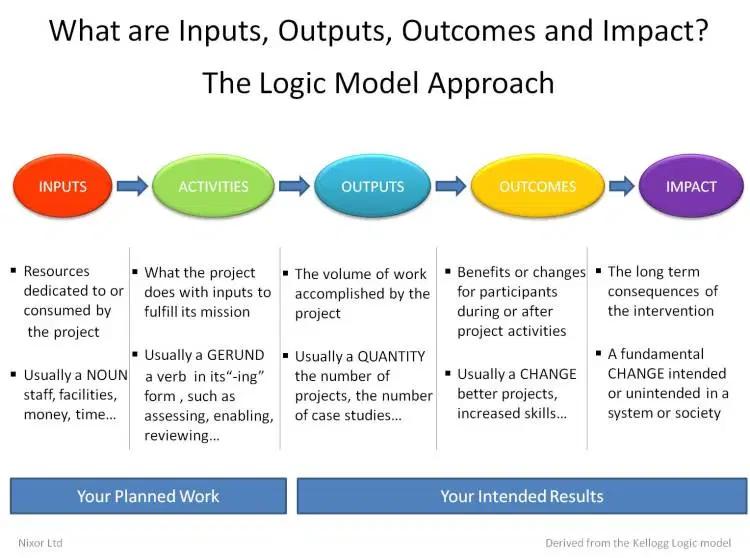 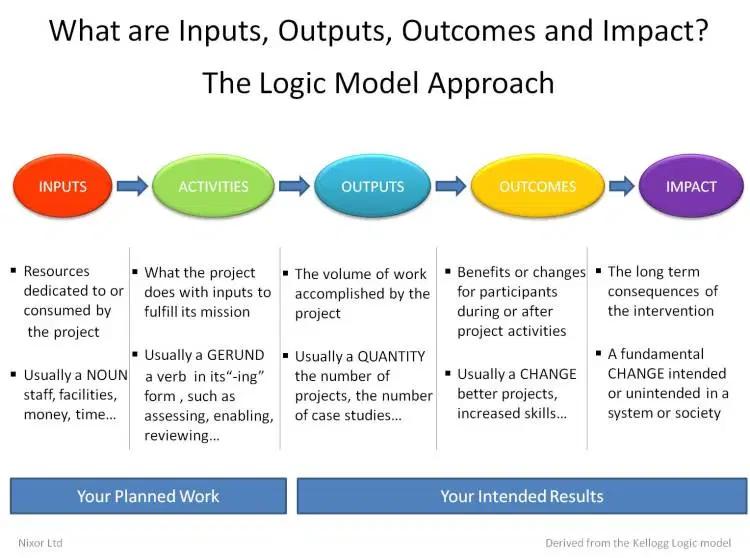 Application of Knowledge is POWER
3
SDBIP DEFINITION AS PER MFMA
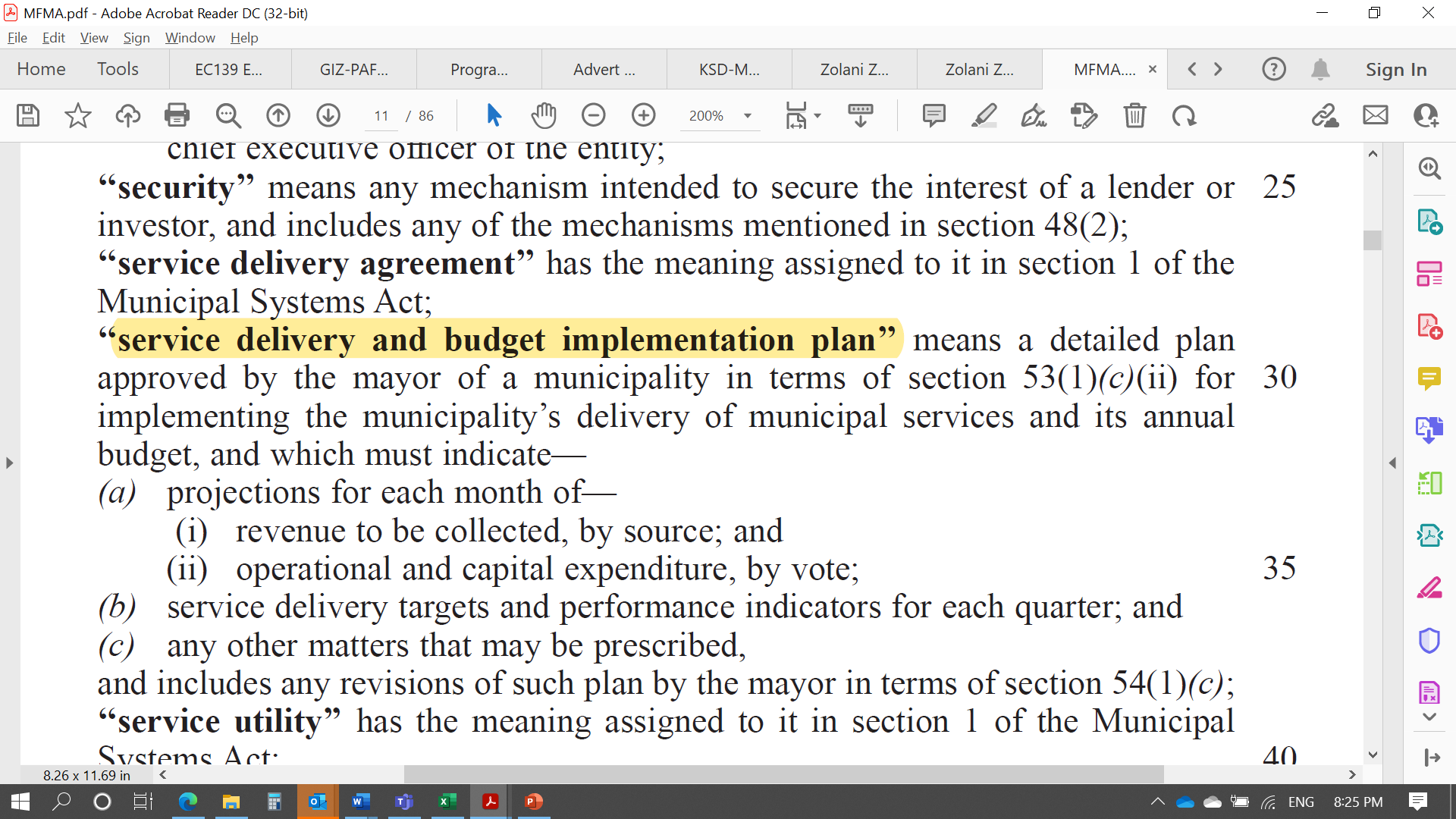 Application of Knowledge is POWER
4
MFMA ROLES & RESPONSIBILITIES OF MAYORS
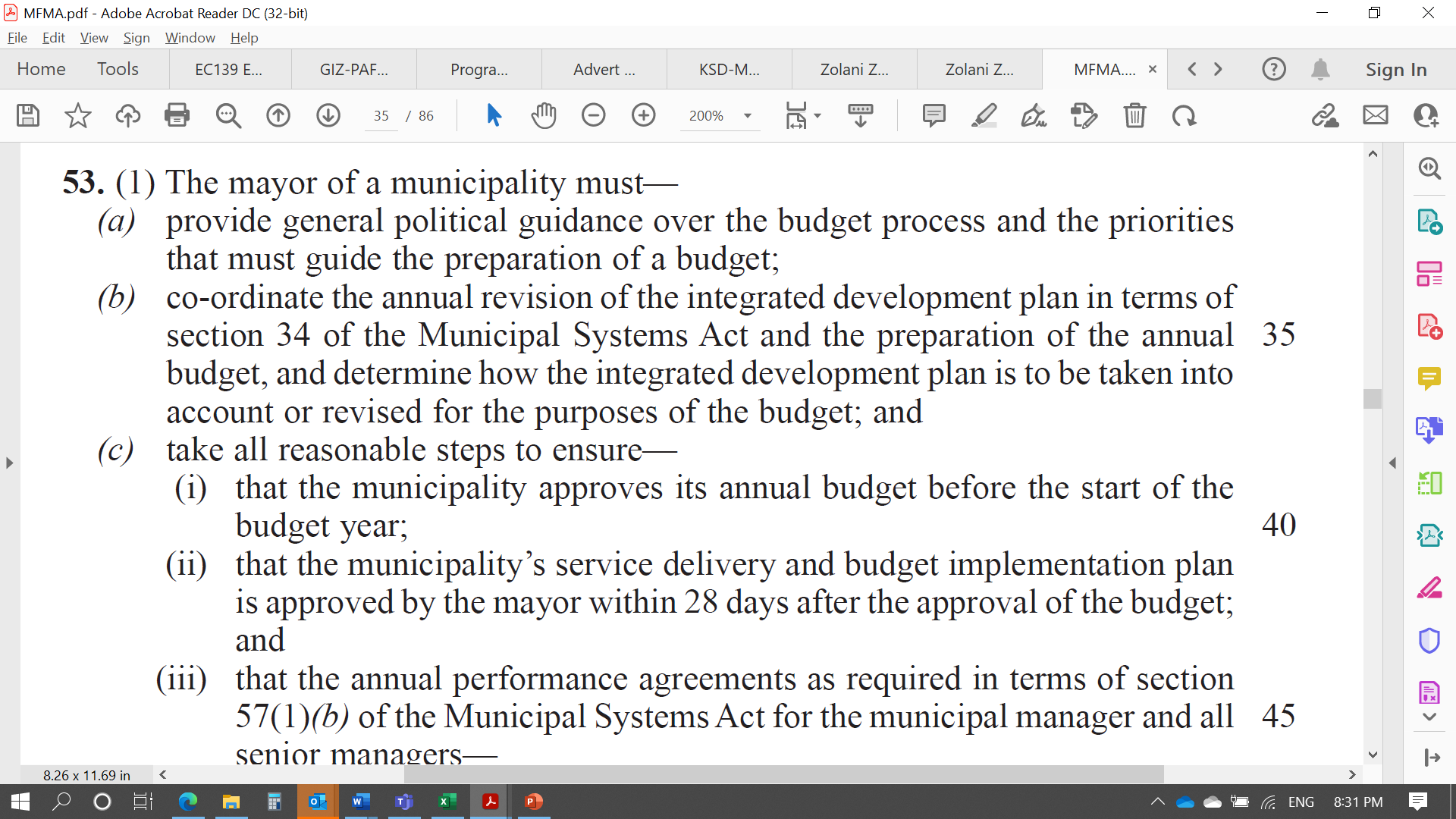 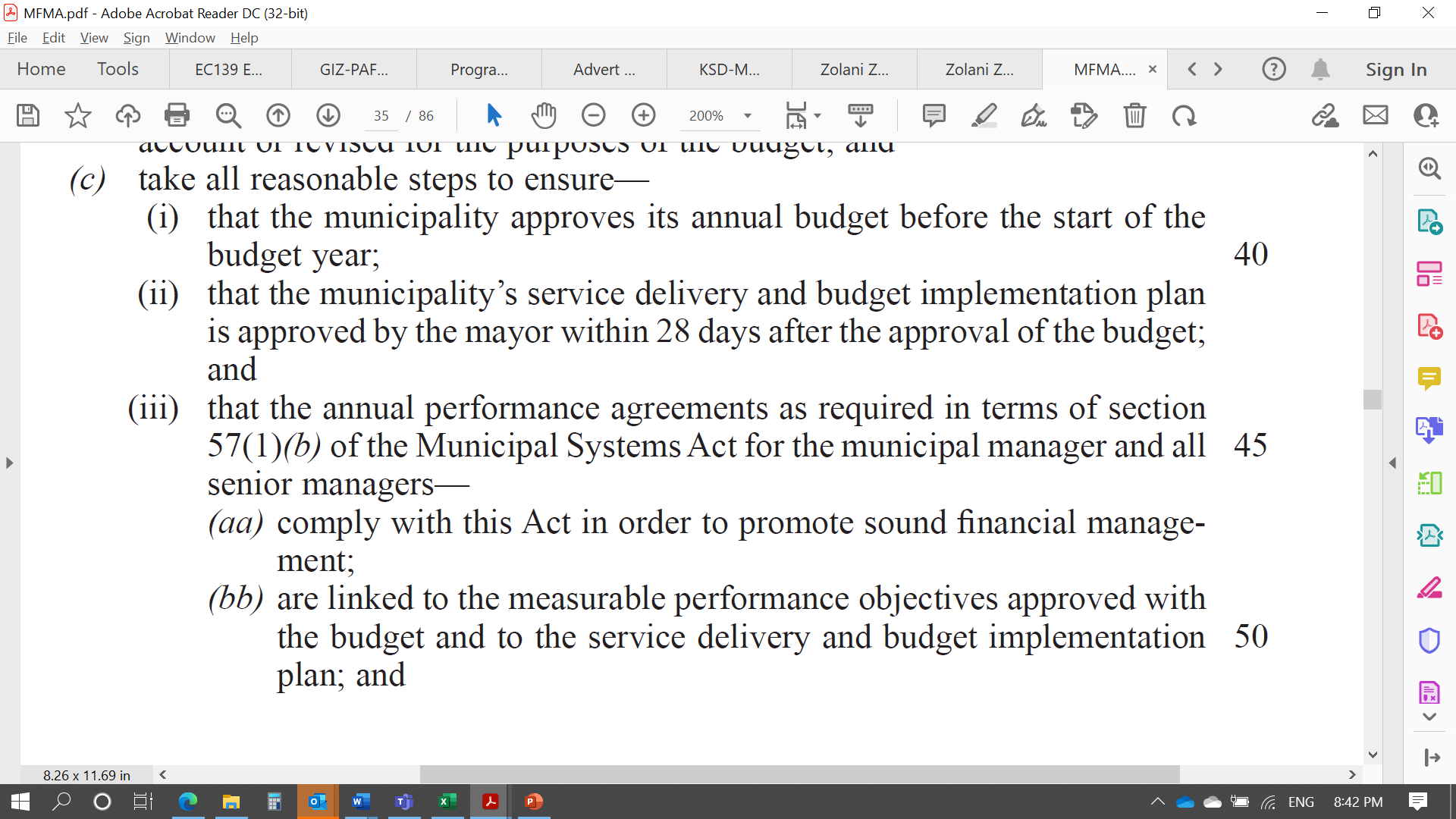 5
Application of Knowledge is POWER
MFMA ROLES & RESPONSIBILITIES OF MAYORS (S53)
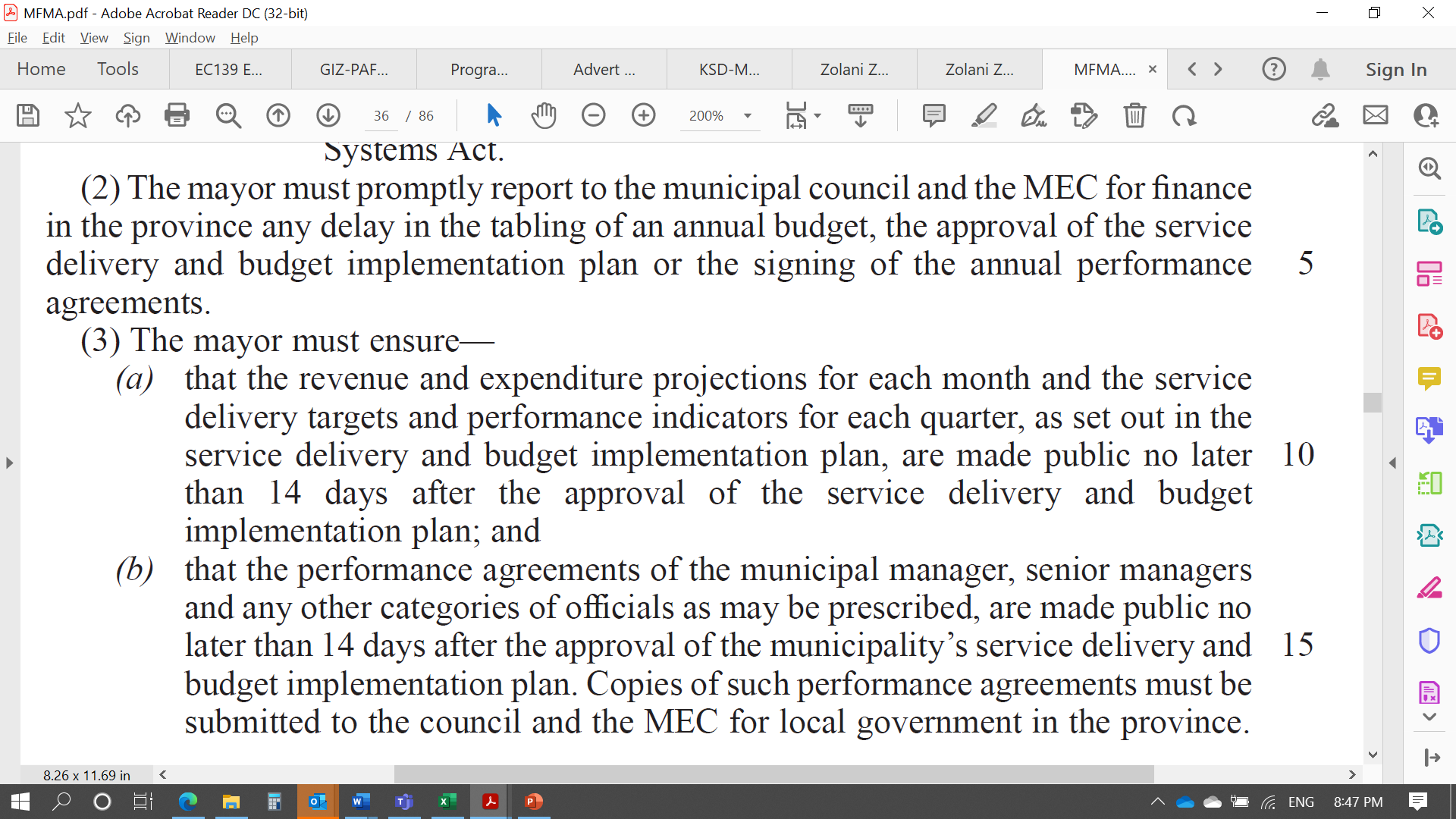 Application of Knowledge is POWER
6
MFMA ROLES & RESPONSIBILITIES OF MAYORS
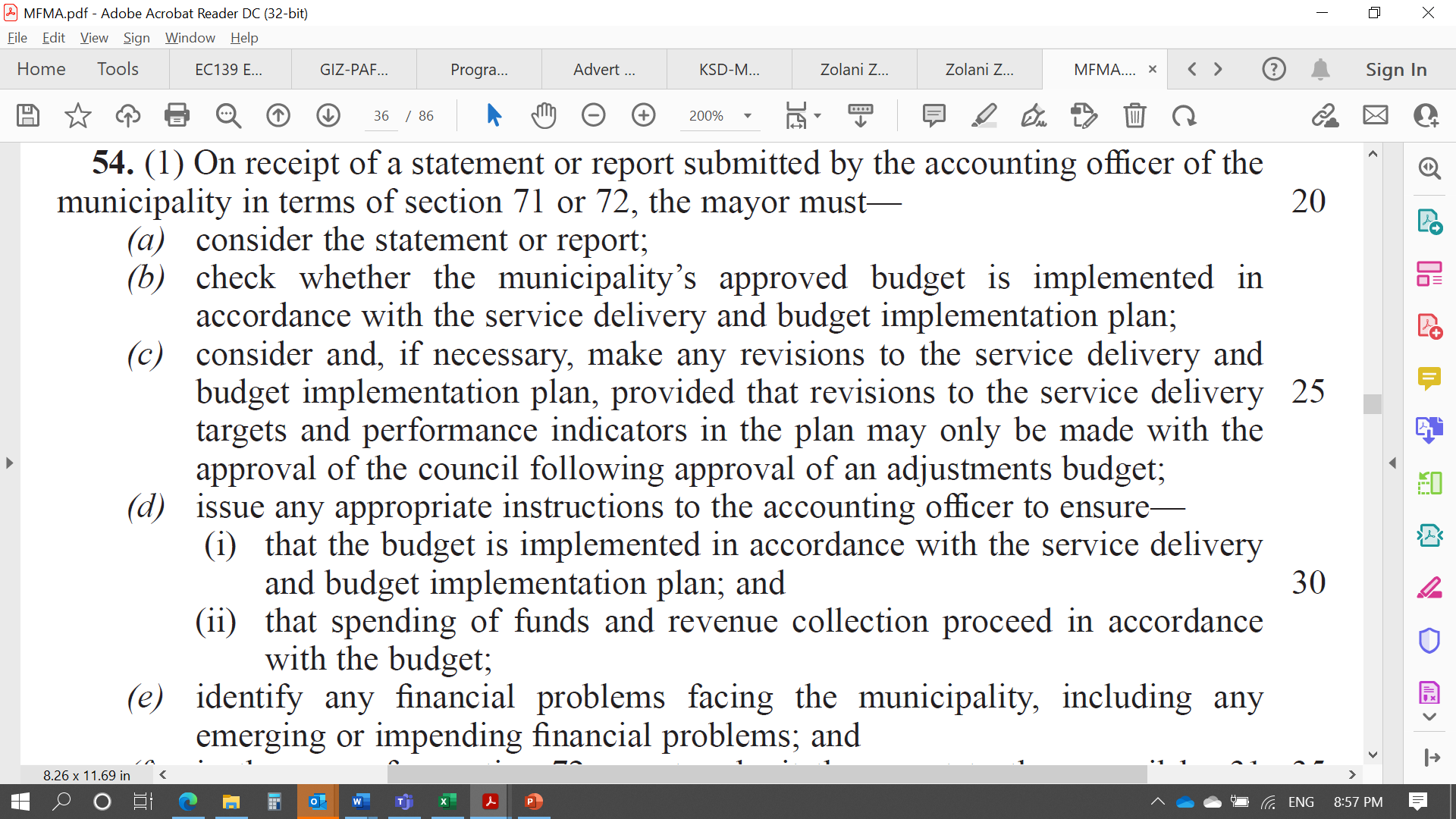 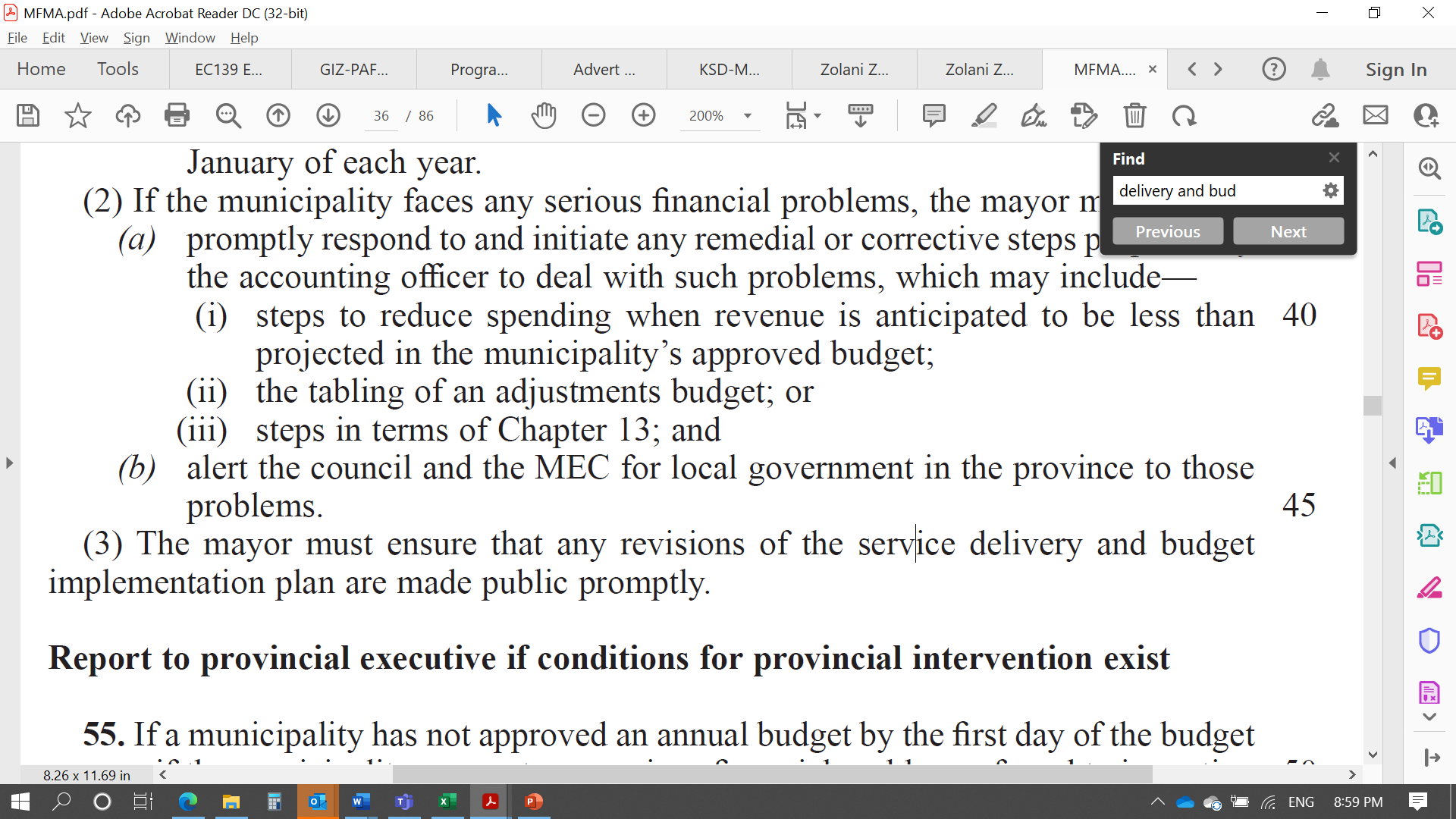 Application of Knowledge is POWER
7
MFMA ROLES & RESPONSIBILITIES OF ACCOUNTING OFFICERS
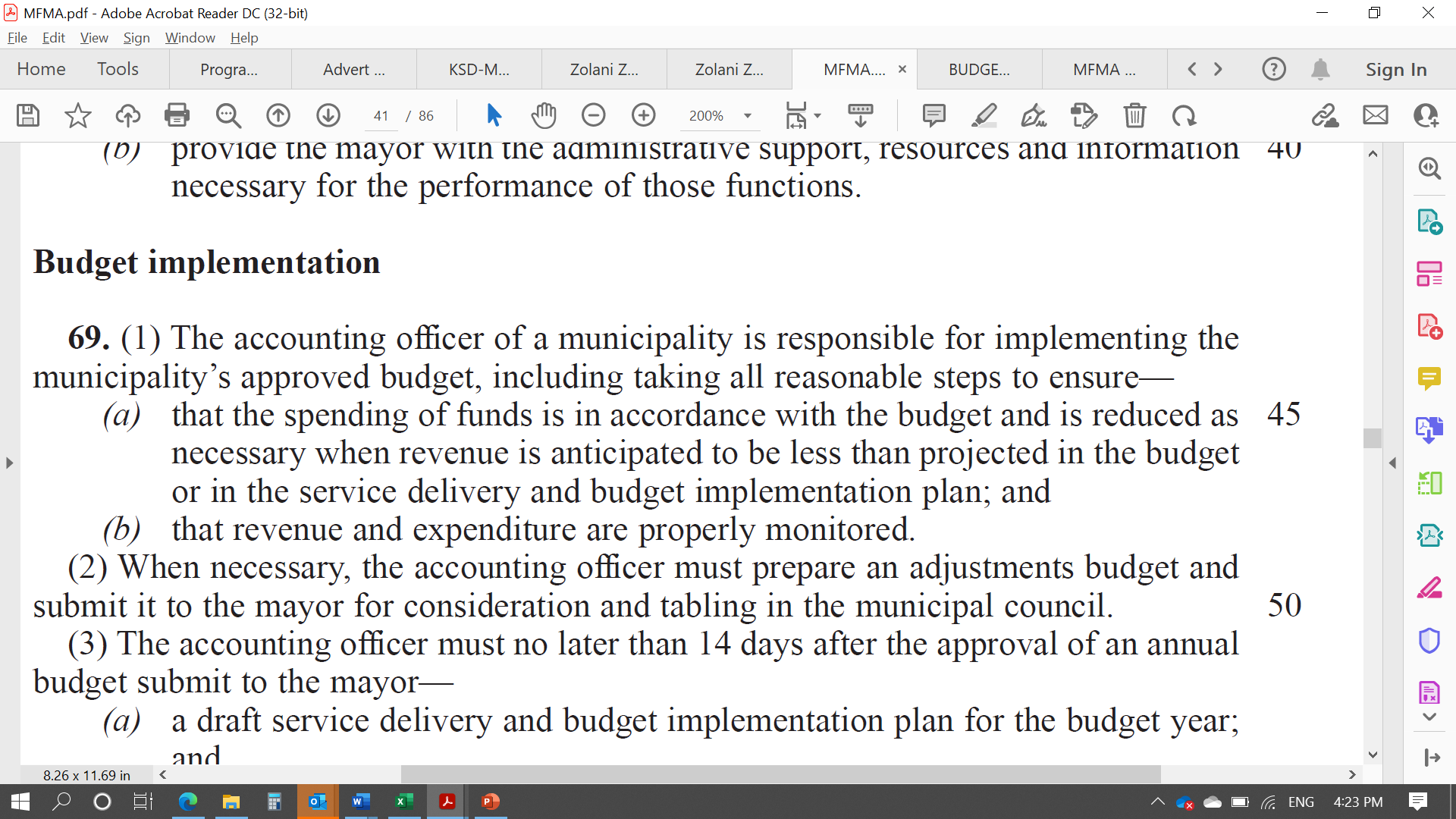 Application of Knowledge is POWER
8
MFMA ROLES & RESPONSIBILITIES OF ACCOUNTING OFFICERS
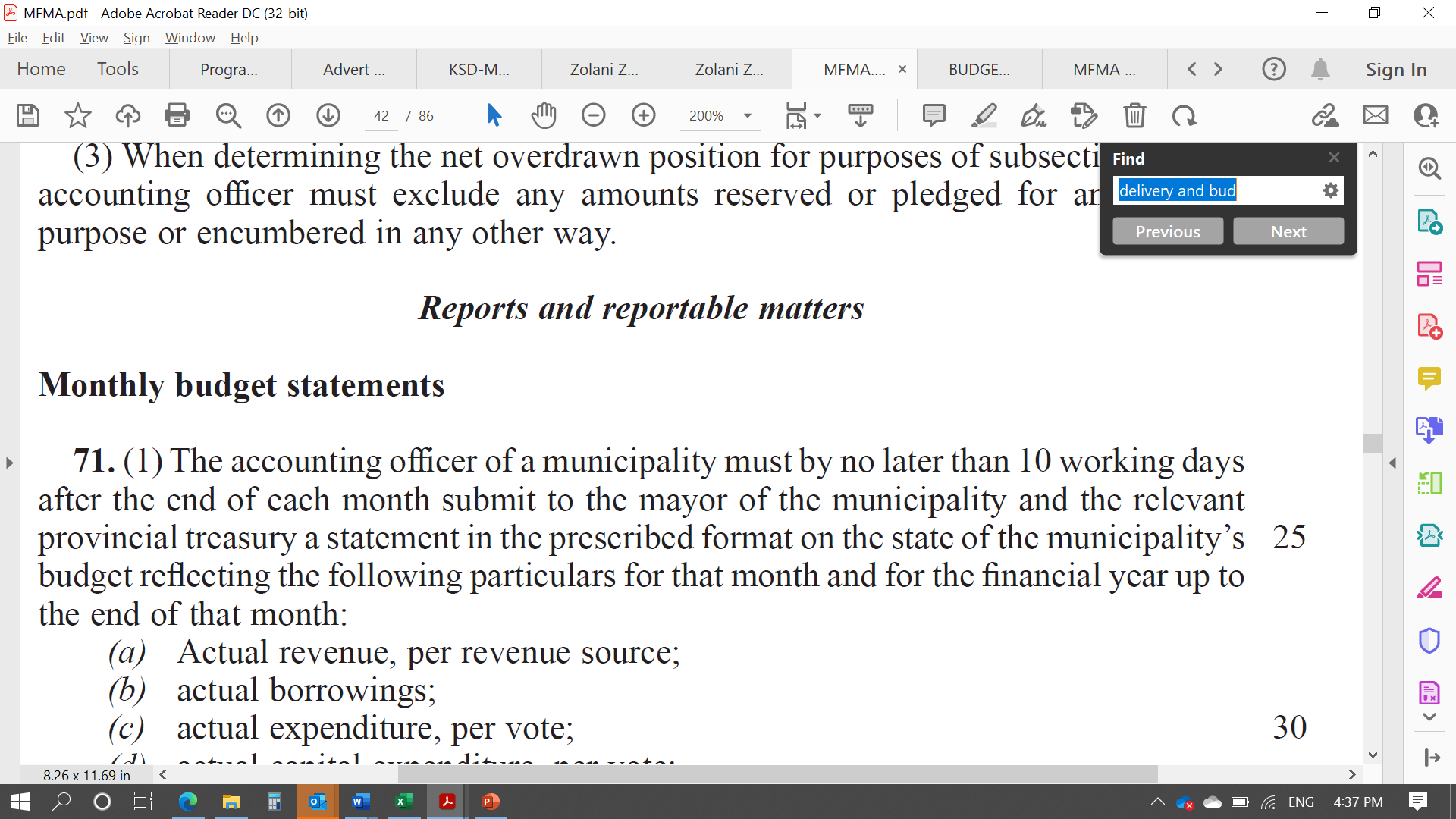 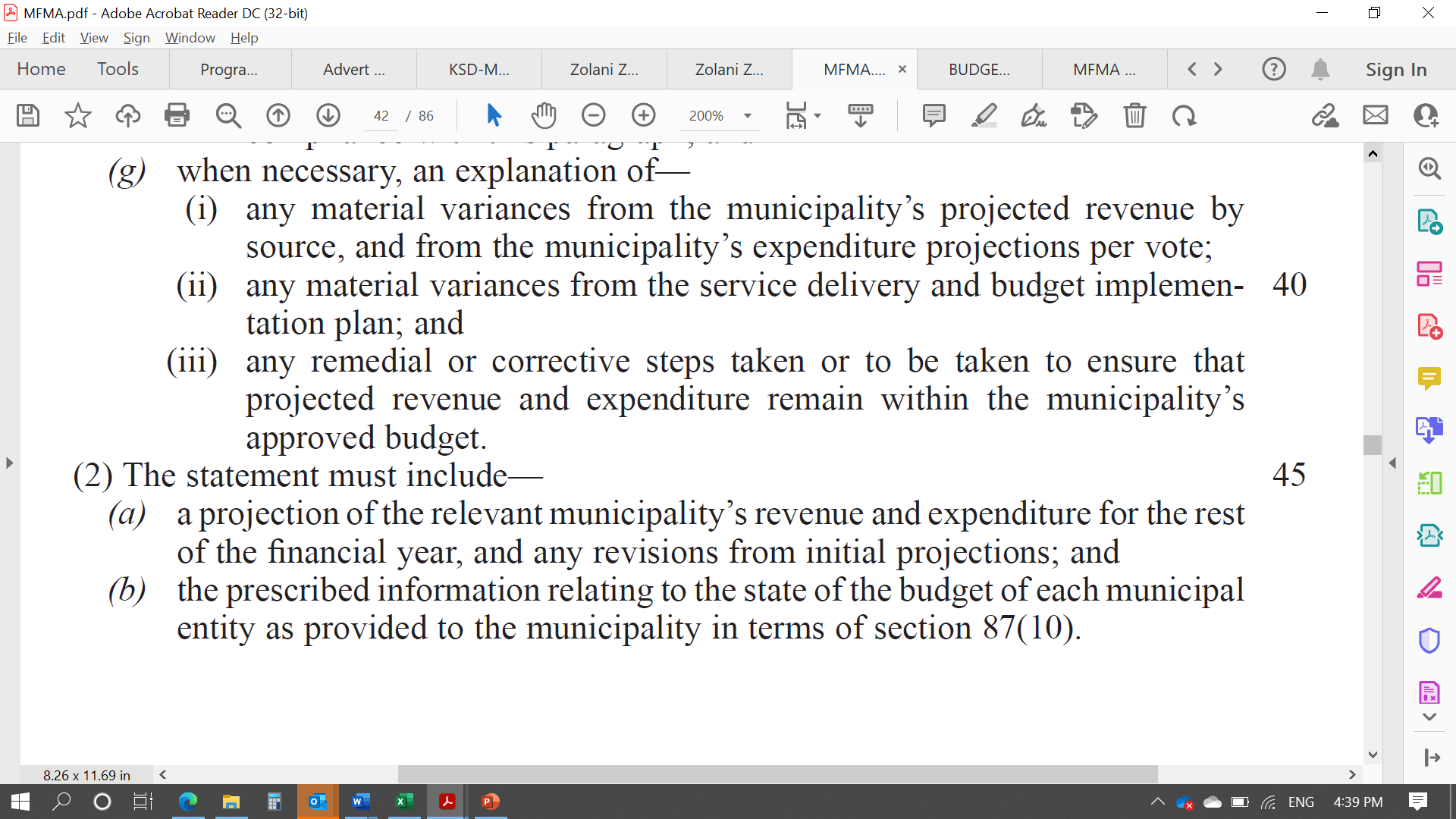 Application of Knowledge is POWER
9
MFMA ROLES & RESPONSIBILITIES OF ACCOUNTING OFFICERS
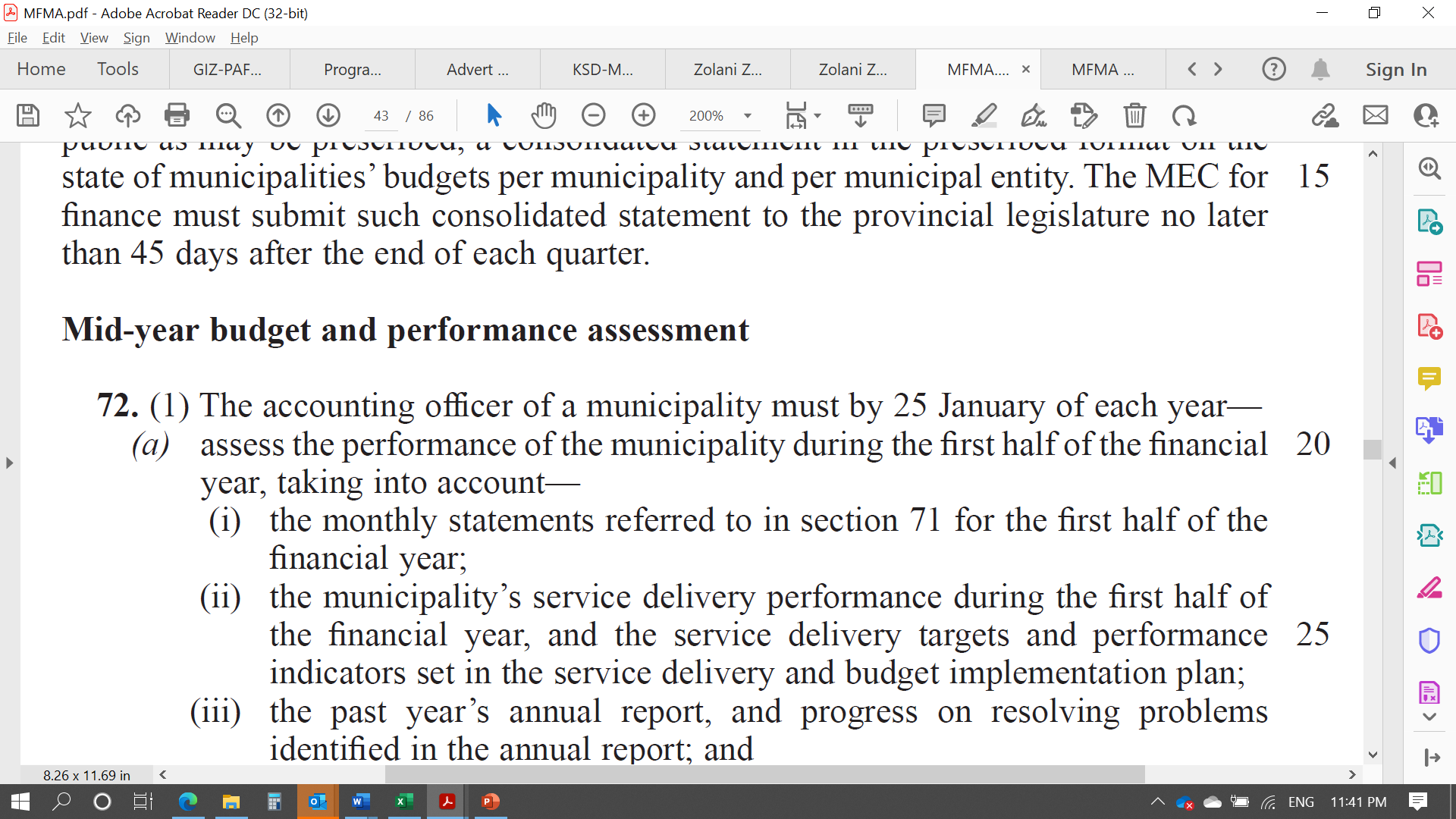 Application of Knowledge is POWER
10
LONG-TERM PLANNING CONSIDERATIONS
Conduct strategic planning
Identification of needs, then prioritise
Assess state of infrastructure and assets
Identify risks and develop management strategies
Forecast multi-year economic and financial trends
Cost estimations for long-term plans
Develop property tax, service charges and borrowing strategies
Long-term strategic plan (15 - 20-year plans then 5-year IDPs)
Detailed 3-year MTREF budgets
Develop SDBIP
Continuous Monitoring & Evaluation
Application of Knowledge is POWER
11
SDBIP A PRODUCT OF LONG-TERM PLANS
Inputs from stakeholders (internal & external) & buy-in

Leadership & Governance stability
Financial modelling, forecast & financing
Application of Knowledge is POWER
MFMA CIRCULAR NO 13 - 31 January 2005
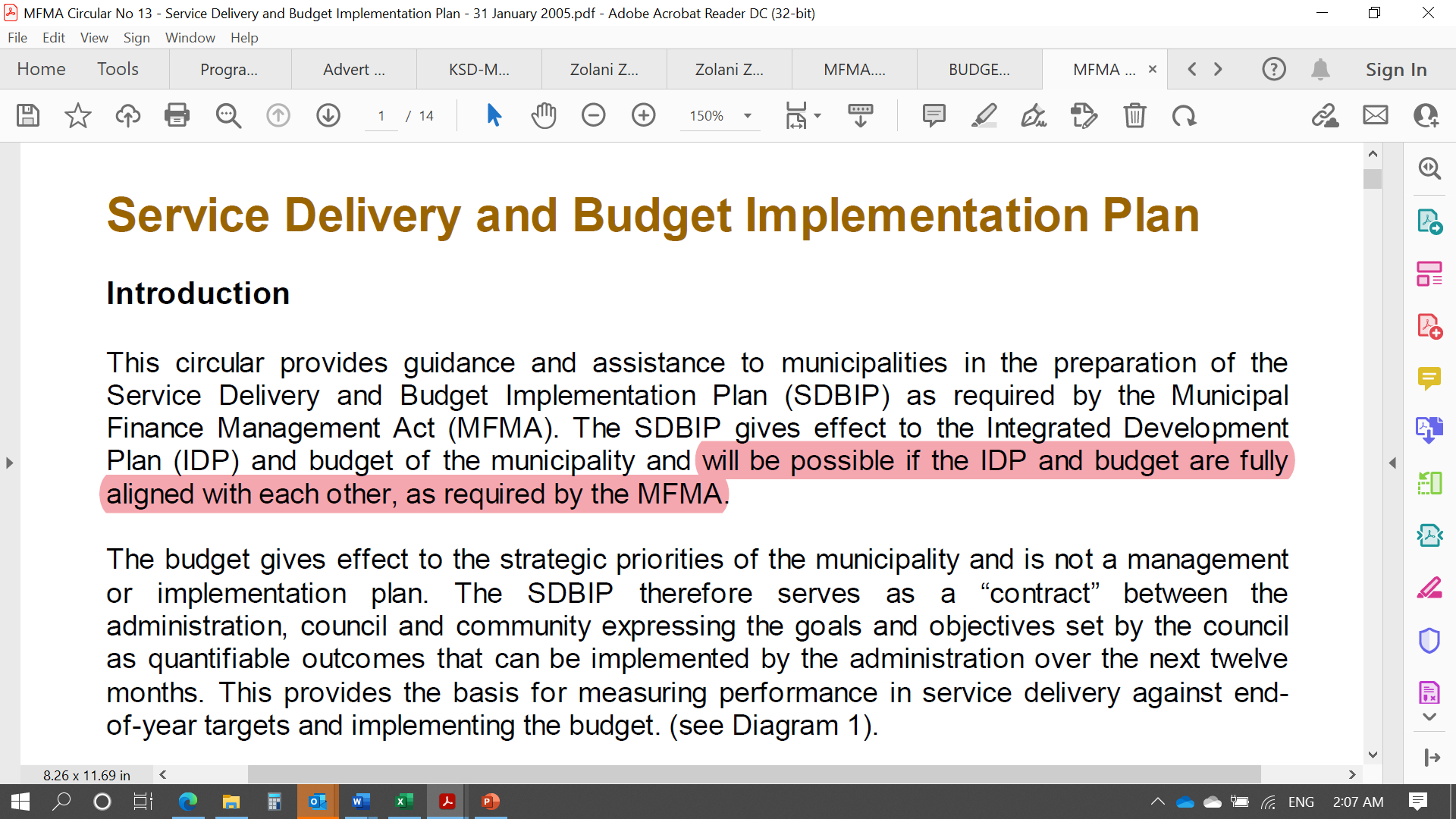 The table in the following slide shows an extract from a 2021/22 IDP of a municipality where there is a misalignment between planning and budgeting, it will be a costly Design if it requires R110 million over 2 years. A direct implication to the development of a credible SDBIP.
Application of Knowledge is POWER
13
CONTRAST TO THE BASIC REQUIREMENTS
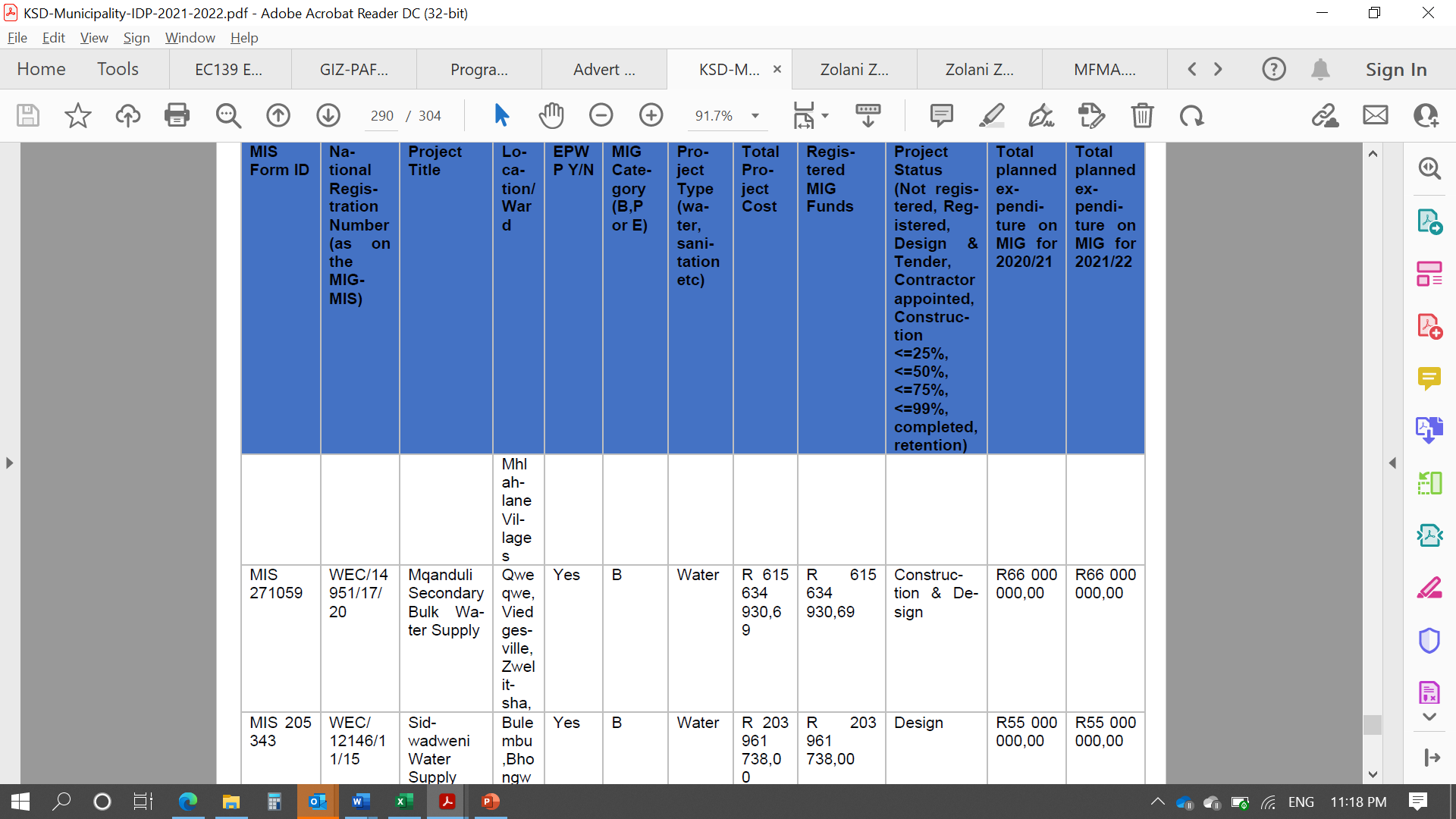 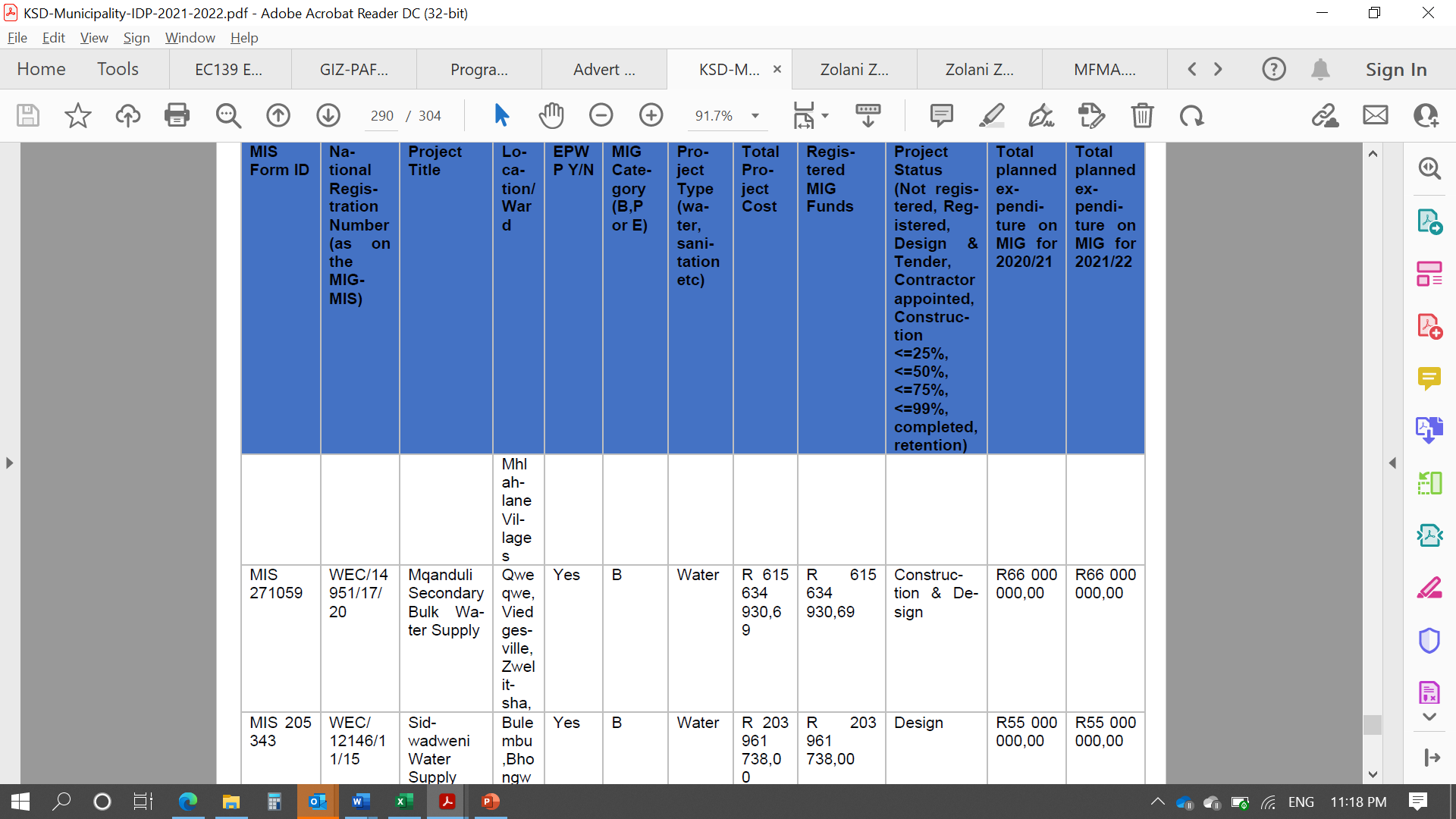 Application of Knowledge is POWER
14
PERFORMANCE INFORMATION
Financial performance
Financial reports (S71 & AFS)
Operating revenue & expenditure
Capital sources & expenditure
Financial ratios

Non-financial performance
Service delivery targets or measures (number of houses built, number of kilometers tarred, increase in number of HHs that has access to water & electricity and other basic services)
Annual reports (includes AFS)
Application of Knowledge is POWER
15
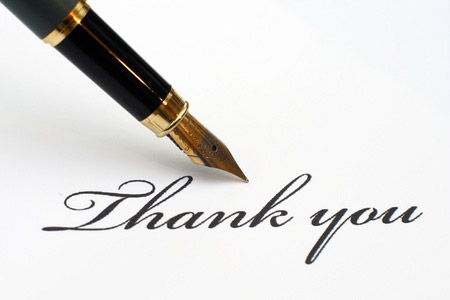 Application of Knowledge is POWER